Welcome to my class my dear students
[Speaker Notes: Welcome slide.]
Introduction
Md Hasan Hafizur Rahman
[Speaker Notes: Introduction.]
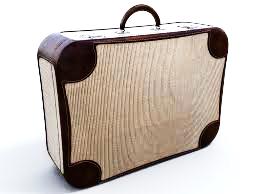 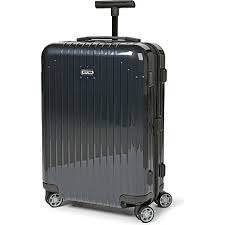 A suitcase with wheels
A suitcase without wheels
Can you say which one is easier to move and why?
Yes, a suitcase with wheel is easier to move because of its wheel.
Let us discuss about----
[Speaker Notes: Students may be asked about the pictures. They will explain about the role of wheel.]
Wheel
Wheel
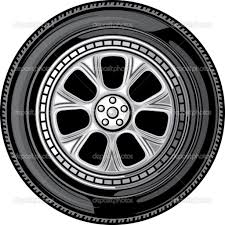 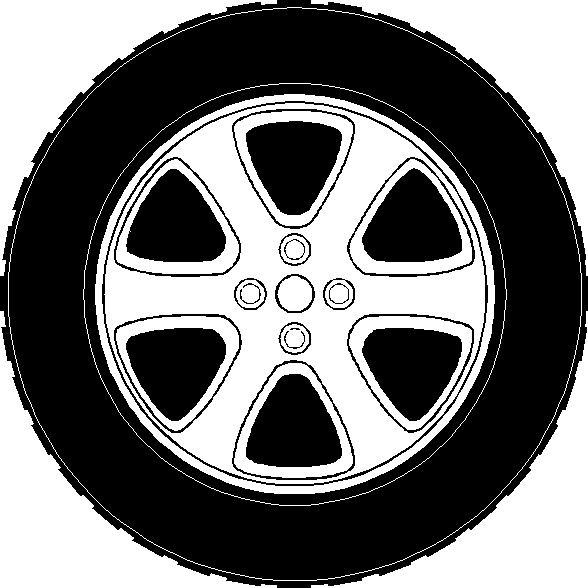 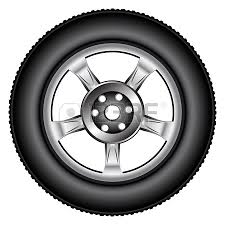 Wheel
Wheel
[Speaker Notes: Advance to the lesson.]
The Wheel
Unit-9,Lesson-1
English For Today
Paper-1,Class-8
[Speaker Notes: Lesson declaration.]
Learning outcomes
By the end of the lesson, students will be able to---
ask and answer questions
read and understand text materials
write a short paragraph
[Speaker Notes: All the fours skills will be focused here.]
Not for the students
Teacher/students may read the topics loudly.
[Speaker Notes: Reading skill may be focused.]
Let us know the key words from this lesson
[Speaker Notes: Notes: Teacher may show the word first and ask students to tell meaning then teacher can show the meaning to make them clear.]
round, spherical, rounded, globular
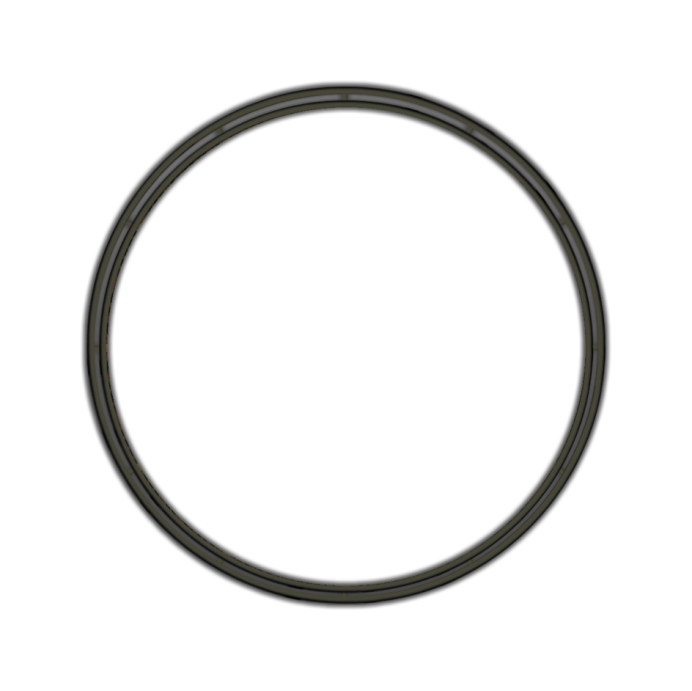 Circular
A wheel is a circular object.
[Speaker Notes: The teacher may ask the meaning of the word then show the picture and then he can ask the students to make a sentence with the given word.]
Rotate
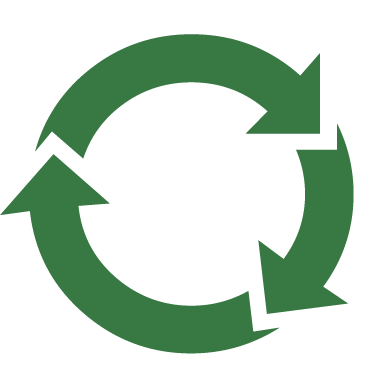 interchange, revolve
A wheel is rotated around at its axis.
[Speaker Notes: Teacher may advance according to animation.]
Axis
alliance, bloc, federation
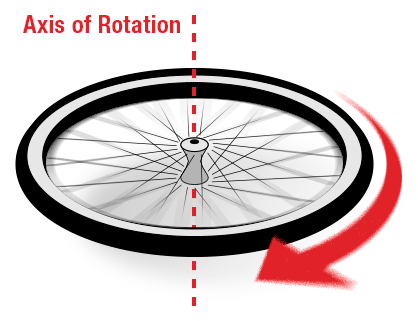 A wheel is rotated around at its axis.
[Speaker Notes: Teacher may advance according to animation.]
A propeller is a type of fan that transmits power by converting rotational motion into thrust.
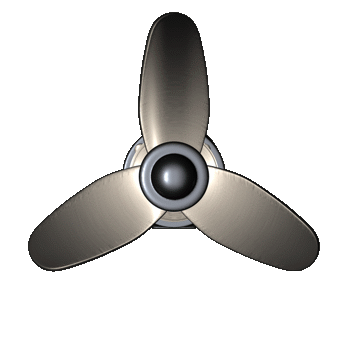 Propeller
something rotate
[Speaker Notes: Teacher may advance according to animation.]
Turbine
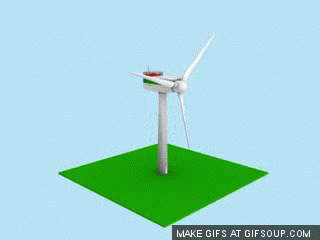 Turbine is a kind of wheel.
[Speaker Notes: Teacher may describe about turbine in details.]
Mobility
Motion/speed
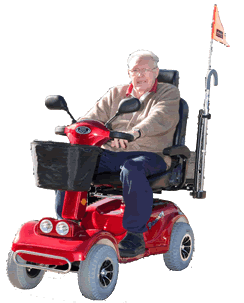 The mobility  of our thinking is increasing day by day.
[Speaker Notes: Teacher may advance according to animation.]
Journey
Meaning
Trip/Voyage
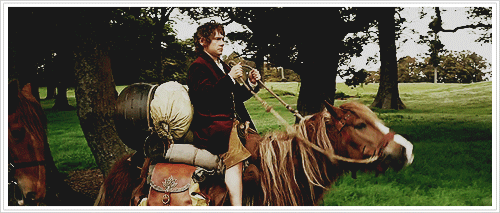 Always take a safe journey.
[Speaker Notes: Teacher may advance according to animation.]
Civilisation
A gradual development of era.
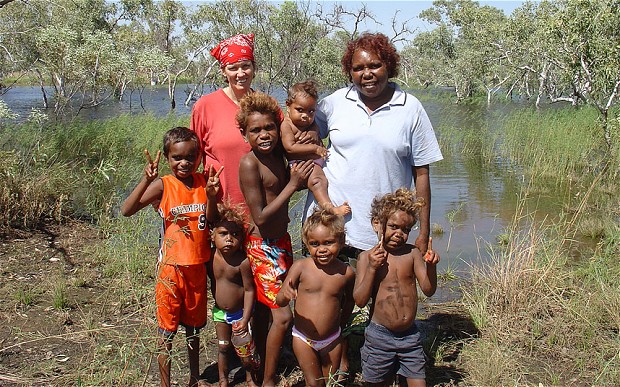 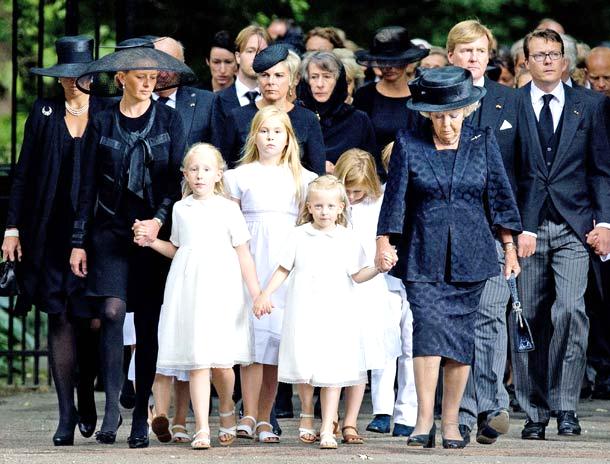 We are passing modern civilisation.
[Speaker Notes: A focus from ancient time to present age may be mentioned with the pictures accordingly.]
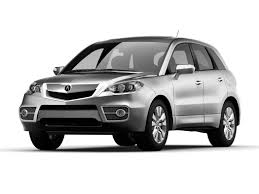 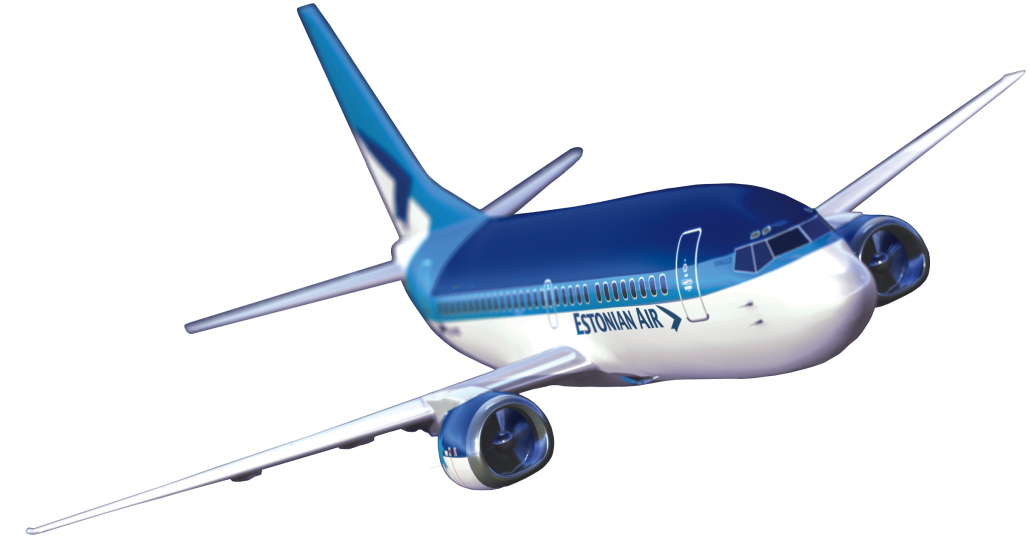 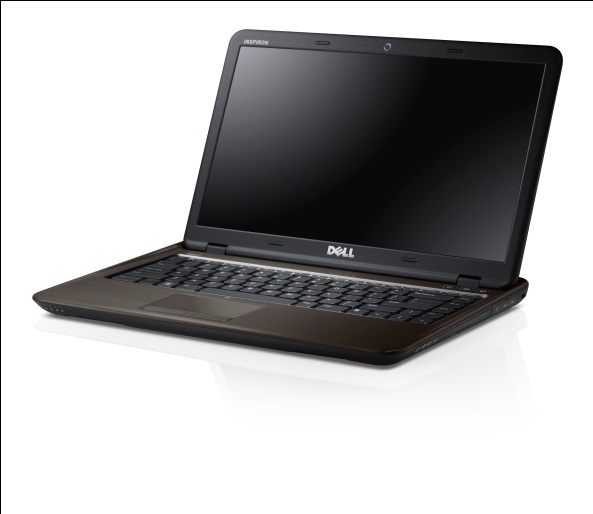 Computer
Plane
Car
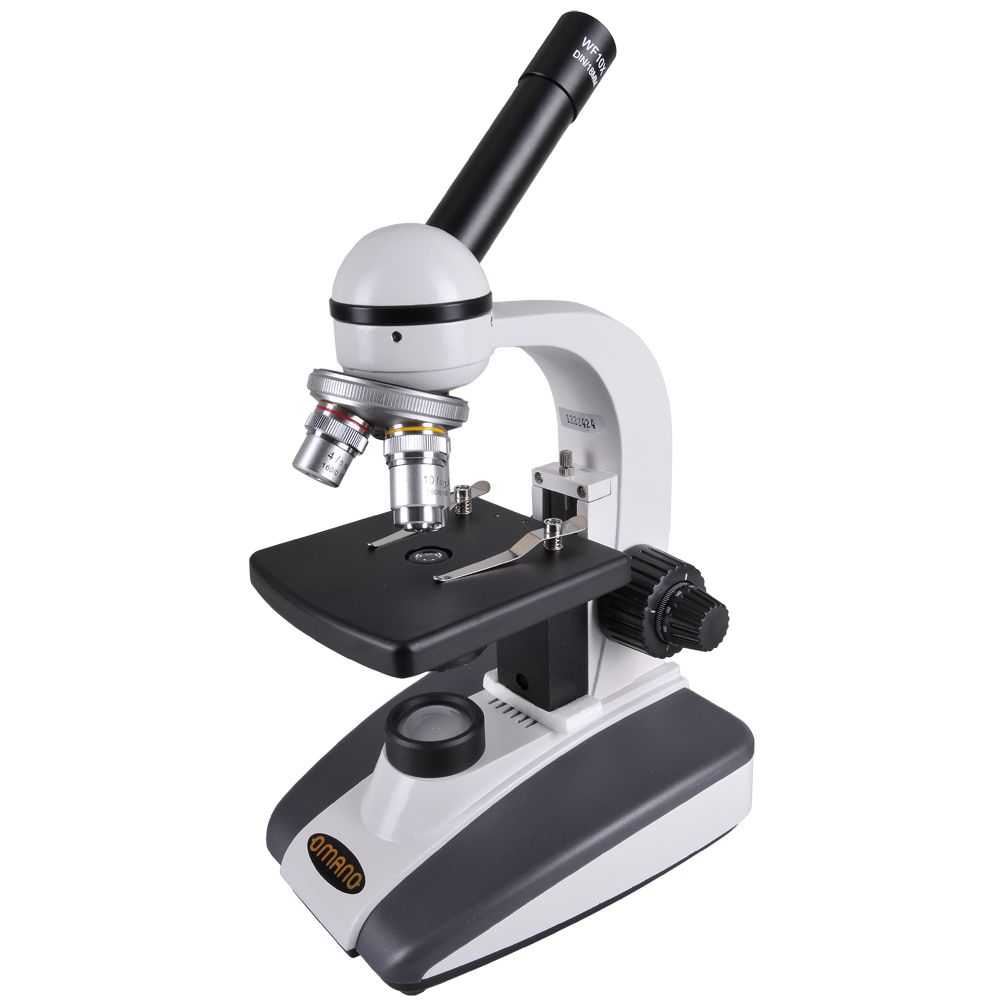 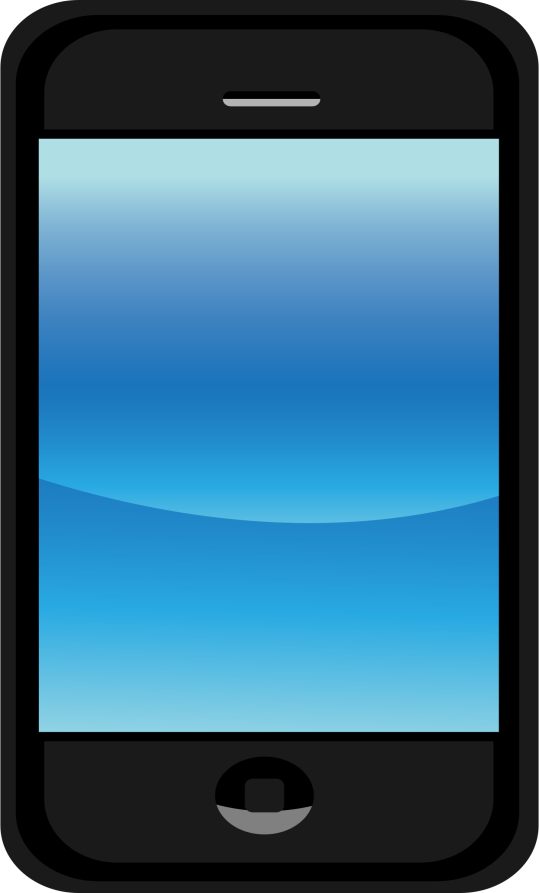 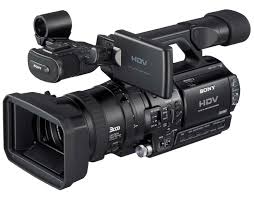 Mobile phone
Microscope
Camera
Human beings have invented many important things so far. They have brought great civilization to the world through these inventions.
[Speaker Notes: Teacher may show the pictures accordingly and then make a combination with the text.]
Do you know which invention is the greatest?
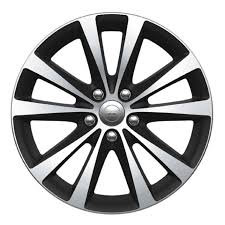 It is ‘the wheel’
[Speaker Notes: Teacher may ask about the picture to take out the answer ‘wheel.’]
The wheels are, in fact, everywhere.
They are on-
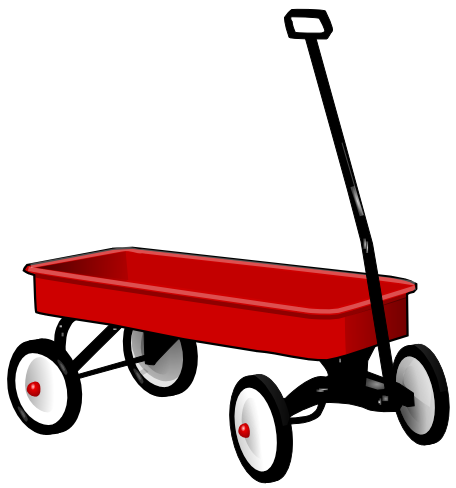 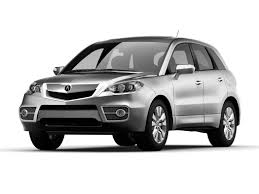 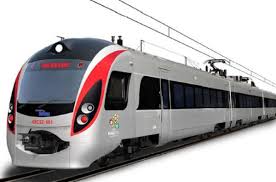 cars
trains
wagons and so on.
[Speaker Notes: Different sectors of wheel.]
Besides, they are on most-
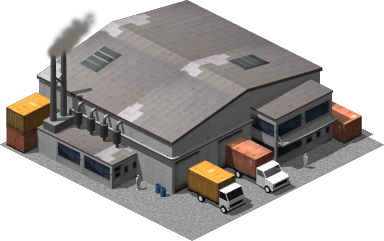 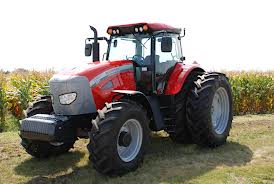 factories
farm equipment
[Speaker Notes: Even  in the factories.]
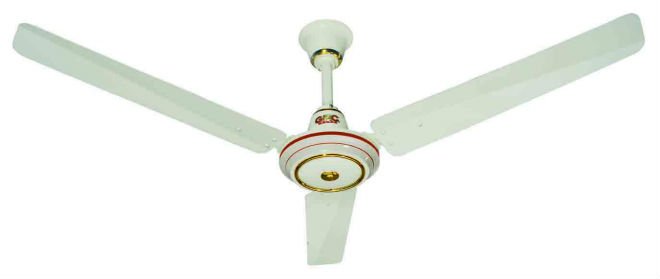 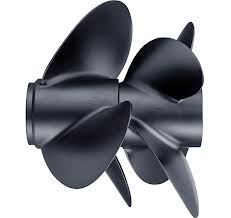 propellers
fans
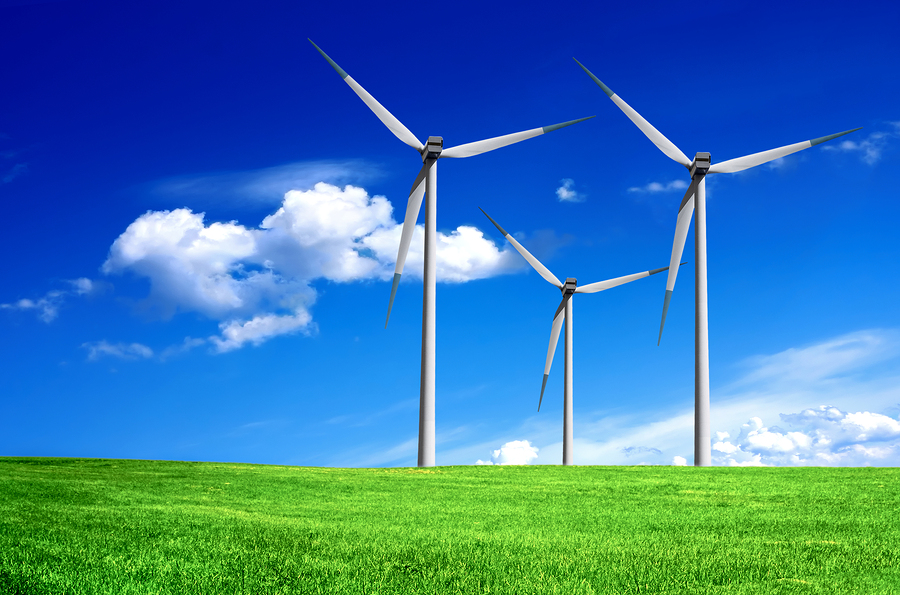 turbines
So the wheel is very important. We cannot imagine modern life without wheels. But do we know exactly who made the first wheel?
[Speaker Notes: Teacher may read out the text loudly with proper pronunciation and intonation.]
Read the text silently and answer the questions below.
What is a wheel?
 What can a wheel do?
 Where can you find wheels?
[Speaker Notes: Evaluation.]
Individual  work
C   Fill in the blanks with appropriate words from the box. There are more words than necessary. 


Although the wheel is a very (a) _________  invention, the history of its origin is unknown. Experts guess that the first wheel was developed from a circular object. The early man observed that a huge piece of stone could be rolled easily if it was (b) ________in shape. Similarly, a heavy tree-trunk is (c)  _______	to carry; but it can be rolled away with less effort. Even, a gigantic tree-trunk can be moved easily using other small and round trunks as rollers under it. Thus, early man took advantage of rolling objects and developed the (d) _____  wheel. Apart from its mechanical advantage, a wheel's mobility has contributed (e) _____to the civilisation.
important
circular
difficult
first
much
[Speaker Notes: Evaluation]
Work in pair
D. Make as many correct sentences as you can using the substitution table. In the third column there are more items than necessary.
Example: The wheel rotates around its axis.
[Speaker Notes: Teacher may ask the students to match the table.]
Home Work
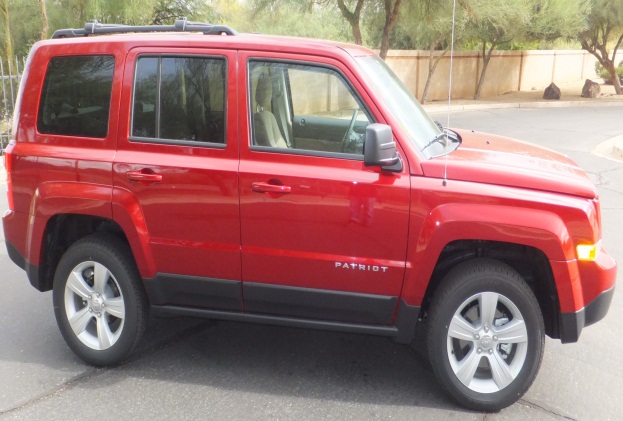 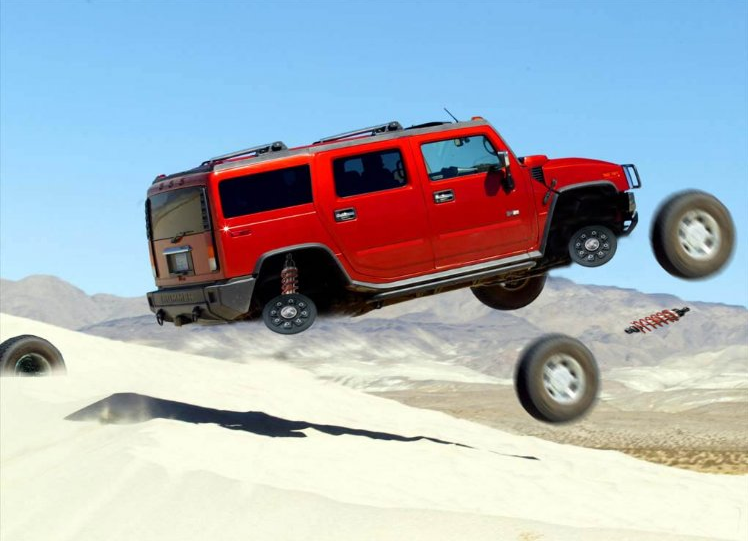 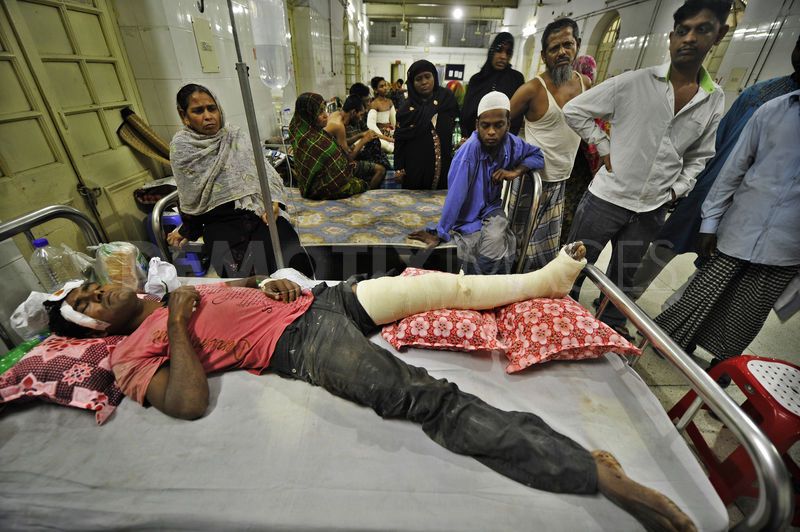 E. Have you ever travelled by bus or car? Do you have any experience of what happens if one wheel falls flat. If yes, give a description of your experience. If no, imagine such a situation, and write a paragraph about it.
[Speaker Notes: Teacher may give a short description how to do home work on section E.]
No more today
Allah Hafez
[Speaker Notes: Finishing slide.]
Acknowledgement
We would like to express our cordial gratitude to the  Ministry of Education, Directorate of Secondary & Higher Education, NCTB, A2i and the panel of honorable editors ( Md. Jahangir Hasan, Assistant Professor (English) TTC, Rangpur, Ranjit Poddar, Associate Professor (English) TTC, Dhaka, and Urmila Khaled, Assistant Professor (English) TTC, Dhaka, to enrich the contents.